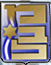 סמינר אירופהאישור תוכניות – סיור דרוםצוות 1
צוות מוביל: חיים מלכי, בר צ'צ'יק, רם ארז

מדריך אחראי: ערן קמין
מסר/ציטוט פותח
על התהליך המקדים
הרעיון המארגן
שאלות החקר
שאלות המשנה
תכנית הטעינה – 5.12.19
תכנית הטעינה – 10.12.19
תכנית הטעינה – 12.12.19
תכנית הסיור – 17.12.19
תכנית הסיור – 18.12.19
תכנית הסיור – 19.12.19
כוחות ומשימות – 5.12.19
כוחות ומשימות – 10.12.19
כוחות ומשימות – 12.12.19
כוחות ומשימות – 17.12.19
כוחות ומשימות – 18.12.19
כוחות ומשימות – 19.12.19
כוחות ומשימות – 11.11.19
כוחות ומשימות – 12.11.19
כוחות ומשימות – סיכום סיור דרום*
* מצגת מסכמת, תיק סיור, תחקיר צוות
מנהלות  והיסעים
מנהלות  והיסעים
מנהלות  והיסעים
בטיחות ואבטחה - דגשים
פערים
נספחים
דוברים – קו"ח


מקומות – רקע


מסלול

תחקיר